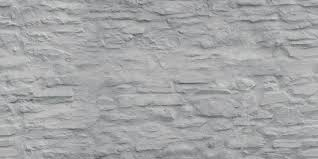 The Book Of Daniel
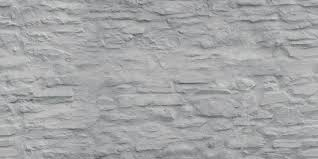 Chapter Three
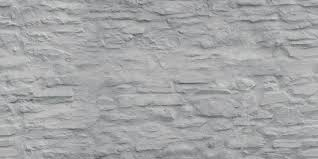 Outline of Chapter Three
The Creation of The Image  1 The Ceremony and call to worship 2-7 The Test and response to the Conspiracy, 8-15 Their Courage and composure, 16-27The Confession, 28 The Commission, 30
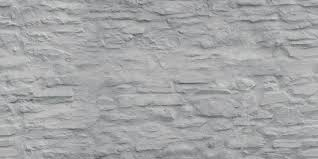 The Creation of the Statue:

King Nebuchadnezzar made an image of gold, sixty cubits high and six cubits wide, and set it up on the plain of Dura in the province of Babylon.                            Verse 1

If the Septuagint’s date (“in his eighteenth year” (586 B.C.)) is correct, the Babylonian army burned both the city and Temple of Daniel’s God to the ground the same year Nebuchadnezzar erected the golden image. From the king’s viewpoint, at least one possibility is that Marduk is stronger and greater than Daniel’s deity —if his God exists at all! One can understand the king’s rationale, but he is wrong and it will be demonstrated in a powerful way!
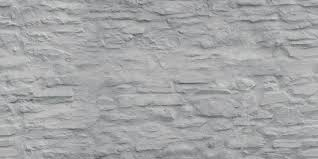 The Ceremony and Call to Worship:
 He then summoned the satraps, prefects, governors, advisers, treasurers, judges, magistrates and all the other provincial officials to come to the dedication of the image he had set up. 3 So the satraps, prefects, governors, advisers, treasurers, judges, magistrates and all the other provincial officials assembled for the dedication of the image that King Nebuchadnezzar had set up, and they stood before it.4 Then the herald loudly proclaimed, “Nations and peoples of every language, this is what you are commanded to do: 5 As soon as you hear the sound of the horn, flute, zither, lyre, harp, pipe and all kinds of music, you must fall down and worship the image of gold that King Nebuchadnezzar has set up.
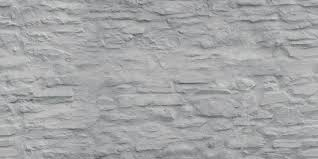 6 Whoever does not fall down and worship will immediately be thrown into a blazing furnace.”
7 Therefore, as soon as they heard the sound of the horn, flute, zither, lyre, harp and all kinds of music, all the nations and peoples of every language fell down and worshiped the image of gold that King Nebuchadnezzar had set up.
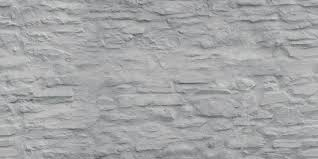 The king builds an image.
He is arrogant!
He is narcissistic!
He is egotistical!

Now let me ask a question? Are we image builders?
If you (In Truth) are different from what we seem then we are image builders.     Beth Moore
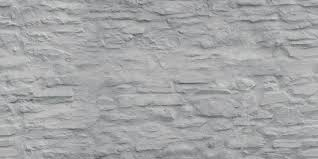 The Test and the response to the conspiracy:
8 At this time some astrologers came forward and denounced the Jews. 9 They said to King Nebuchadnezzar, “May the king live forever! 10 Your Majesty has issued a decree that everyone who hears the sound of the horn, flute, zither, lyre, harp, pipe and all kinds of music must fall down and worship the image of gold, 11 and that whoever does not fall down and worship will be thrown into a blazing furnace. 12 But there are some Jews whom you have set over the affairs of the province of Babylon—Shadrach, Meshach and Abednego—who pay no attention to you, Your Majesty. They neither serve your gods nor worship the image of gold you have set up.”
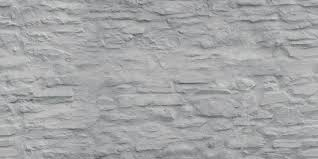 13 Furious with rage, Nebuchadnezzar summoned Shadrach, Meshach and Abednego. So these men were brought before the king, 14 and Nebuchadnezzar said to them, “Is it true, Shadrach, Meshach and Abednego, that you do not serve my gods or worship the image of gold I have set up? 15 Now when you hear the sound of the horn, flute, zither, lyre, harp, pipe and all kinds of music, if you are ready to fall down and worship the image I made, very good. But if you do not worship it, you will be thrown immediately into a blazing furnace. Then what god will be able to rescue you from my hand?”                    verses 8-15
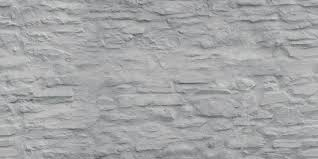 The Test:
Fear man or fear God. 
2. Sacrifice truth on the altar of expediency or take a stand for it.
3. God is able. 
Possible temptation to conform (Coercion) : 
 Why not join the system, you can’t fight city hall. 
 We’ll cooperate with Nebuchadnezzar and win him to the Lord. 
 A live dog is better off than a dead lion (Ecclesiastes 9:4). 
 Daniel our leader is not here to make the right decision for us. 
 Our key positions in the government should not be sacrificed. 
 Nebuchadnezzar has treated us well; he deserves our obedience. 
 We can always ask God to forgive us afterwards.
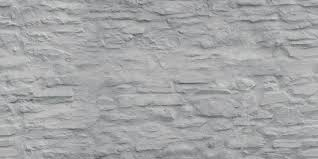 Courage and composure:
Shadrach, Meshach and Abednego replied to him, “King Nebuchadnezzar, we do not need to defend ourselves before you in this matter. 17 If we are thrown into the blazing furnace, the God we serve is able to deliver us from it, and he will deliver us from Your Majesty’s hand. 18 But even if he does not, we want you to know, Your Majesty, that we will not serve your gods or worship the image of gold you have set up.”  Then Nebuchadnezzar was furious with Shadrach, Meshach and Abednego, and his attitude toward them changed. He ordered the furnace heated seven times hotter than usual 20 and commanded some of the strongest soldiers in his army to tie up Shadrach, Meshach and Abednego and throw them into the blazing furnace. 21 So these men, wearing their robes, trousers, turbans and other clothes, were bound and thrown into the blazing furnace
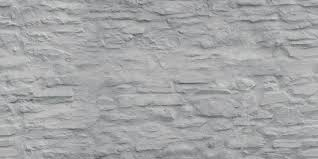 22 The king’s command was so urgent and the furnace so hot that the flames of the fire killed the soldiers who took up Shadrach, Meshach and Abednego, 23 and these three men, firmly tied, fell into the blazing furnace.  Then King Nebuchadnezzar leaped to his feet in amazement and asked his advisers, “Weren’t there three men that we tied up and threw into the fire? "They replied, “Certainly, Your Majesty. "He said, “Look! I see four men walking around in the fire, unbound and unharmed, and the fourth looks like a son of the gods.” Nebuchadnezzar then approached the opening of the blazing furnace and shouted, “Shadrach, Meshach and Abednego, servants of the Most High God, come out! Come here! So Shadrach, Meshach and Abednego came out of the fire, 27 and the satraps, prefects, governors and royal advisers crowded around them. They saw that the fire had not harmed their bodies, nor was a hair of their heads singed; their robes were not scorched, and there was no smell of fire on them.
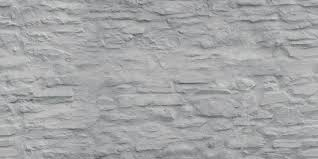 Two matters stand out in their reply:
1. The will of God might be different from what they desire;
2. Their obedience was not conditioned by their circumstance. 



Where was Daniel?
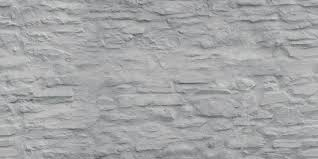 The conspicuous absence of our resident strong one is a divine set up to step up!
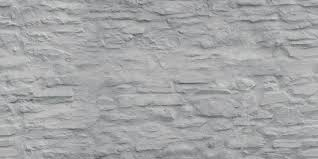 The Confession:
28 Then Nebuchadnezzar said, “Praise be to the God of Shadrach, Meshach and Abednego, who has sent his angel and rescued his servants! They trusted in him and defied the king’s command and were willing to give up their lives rather than serve or worship any god except their own God. 29 Therefore I decree that the people of any nation or language who say anything against the God of Shadrach, Meshach and Abednego be cut into pieces and their houses be turned into piles of rubble, for no other god can save in this way.”
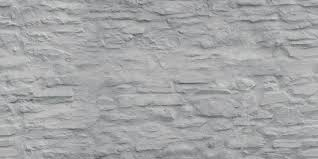 They trusted in Him and defied the king’s command and were willing to give up their lives rather than serve or worship any god except their own God.
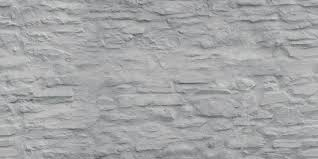 The Commission:

30 Then the king promoted Shadrach, Meshach and Abednego in the province of Babylon.